Основы инклюзивного образования
Выполнила: студентка группы 3 УпрСо Зиятдинова А.А
Педагогическая наука определяется как наука о законах образования и воспитания детей и взрослых . Ее основной задачей является выявление закономерностей в областях воспитания, образования, обучения, управления образовательными и воспитательными системами.
Актуальной тенденцией развития современного образования становится переход к системе непрерывного предельно доступного образования для каждого в доступных школах и образовательных учреждениях. Инклюзия рассматривается как полное включение детей, подростков, молодых людей с разными возможностями во все позитивные аспекты жизни образовательного учреждения, которые доступны их обычным сверстникам. Понятие инклюзии (включения) было введено в теорию и политику современного образования благодаря работам Мадлен Уилл, экс-ассистента госсекретаря департамента образования США.
Появление идеи безбарьерного, доступного всем образования в российском педагогическом сообществе и их преломление в педагогической практике влекут за собой преднамеренные и объективные изменения связей внутри образовательных систем, вследствие чего рождается новая объектная область исследования.
Инклюзивное образование  в узком смысловом значении— это включение человека с особыми возможностями в общеобразовательный процесс вместе другими для освоения социального опыта и существующей системы общественных отношений. 
В широком смысле инклюзивное образование можно рассматривать с опорой на значение данного термина на французском языке (от франц, inclusif— включающий в себя). По определению профессора Манчестерского университета Питера Миттлера, «включающее образование — это первый шаг на пути достижения конечной цели — создания включающего общества, которое позволит всем детям и взрослым независимо от пола, возраста, этнической принадлежности, способностей, наличия или отсутствия нарушений развития полноценно участвовать в жизни общества и вносить в нее свой вклад». 
Идеи включающего (инклюзивного) образования получают развитие в российском обществе, что свидетельствует о его демократизации. Процессы демократизации, гуманизации общественной жизни находят преломление в ряде международных, правовых актов, которыми были заложены основные принципы и подходы к реализации идей инклюзивного образования в мировом образовательном пространстве.
1. Признать, что инклюзивное образование является непрерывным процессом, направленным на предоставление качественного образования для всех, при уважении к разнообразию и различным потребностям и способностям, характеристикам учащихся и общества в области образования, устранении всех форм дискриминации.
2. Уделять внимание в приоритетном порядке проблемам социального неравенства и бедности, так как они являются основными препятствиями на пути к осуществлению политики и стратегии инклюзивного образования, решая эти проблемы в рамках политики межсекторного взаимодействия.
3. Содействовать формированию школьной культуры и климата, которые благоприятны для ребенка, способствуют эффективному обучению и обеспечивают инклюзию всех детей, поддерживают здоровье детей и защищают их, обладают гендерной чувствительностью, поощряют активную роль и участие самих учащихся, их семей и местных сообществ.
Государствам-членам ООН было рекомендовано:
Инклюзивное образование в России является одним из стратегических направлений реализации права каждого человека на образование, что закреплено в документах организации ООН, подписанных Российской Федерацией. В 2008 году Россией была подписана Конвенция о правах инвалидов.
 Особое место отводится инклюзивному образованию в Национальной образовательной инициативе «Наша новая школа», где формулировка «Новая школа — это школа для всех» обозначает роль инклюзивного подхода к образованию. Поиск путей развития новой школы такой, в которой дети с ограниченными возможностями здоровья, инвалидностью смогли бы реализовать свое право обучаться по месту жительства, наравне со своими сверстниками, в условиях, которые учитывают их особые образовательные потребности — это еще одна причина, по которой необходимо выделить инклюзивную педагогику в качестве объектной области научного исследования.
Педагогика как наука представляет собой совокупность знаний, которые лежат в основе описания, анализа, организации, проектирования и прогнозирования путей совершенствования педагогического процесса, а также поиска эффективных педагогических систем для развития и подготовки человека к жизни в обществе. Инклюзивная педагогика призвана обеспечить теоретическое представление педагогических процессов в условиях инклюзивного образования. К педагогическим понятиям, на основе которых происходит осмысление педагогической практики включающего образования, являются: инклюзивное образование, инклюзивное обучение детей с особенностями развития, образовательная инклюзия, социальная инклюзия социальная интеграция  и др.
Как указывает В. А. Сластенин, проблема личности и ее развития в специально организованных условиях является одной из сложных и ключевых проблем педагогической теории и практики.
В рамках инклюзивной педагогики необходимо исследование, описание и проектирование условий, в которых будут снижены барьеры развития личности особых детей, имеющих те пли иные нарушения развития.
В этих целях необходимо:
— раннее включение ребенка с ограниченными возможностями здоровья в образовательный процесс;
— новая система ценностей с установкой на политкорректность и толерантность;
— вовлечение ребенка с особенностями развития в разнообразные формы познавательной, практической, творческой, социальной деятельности;
— предоставление ученикам возможности обучаться по индивидуальным учебным планам;
— изменение принципов и процедуры оценки и аттестации учащихся, обучающихся по таким планам;
— изменение системы оказания индивидуальной и дополнительной поддержки
Инклюзивное образования расширяет границы общения ребенка с особенностями развития и его родителей. Важнейшая характеристика личности — социальный облик человека, а гарантированная связь особенных детей со своими сверстниками в условиях инклюзивного образования — фактор успеха социализации.
Дети с особыми потребностями, дети-инвалиды нередко становятся жертвами социализации. Причиной этого является ограниченность их жизненных возможностей в силу тех или иных отклонений в здоровье, наличие социальных барьеров. Участие органов государственного управления в снижении барьеров социализации для лиц с ограниченными возможностями, инвалидов имеет исторический аспект. Первый прецедент государственной заботы об инвалидах в Западной Европе — открытие в Баварии первого приюта для слепых в 1198 году. В России же возникновение первых монастырских приютов связано с реформами Петра I. Позднее начинается осознание необходимости призрения лиц с отклонениями в развитии и возможности обучения хотя бы части из них.
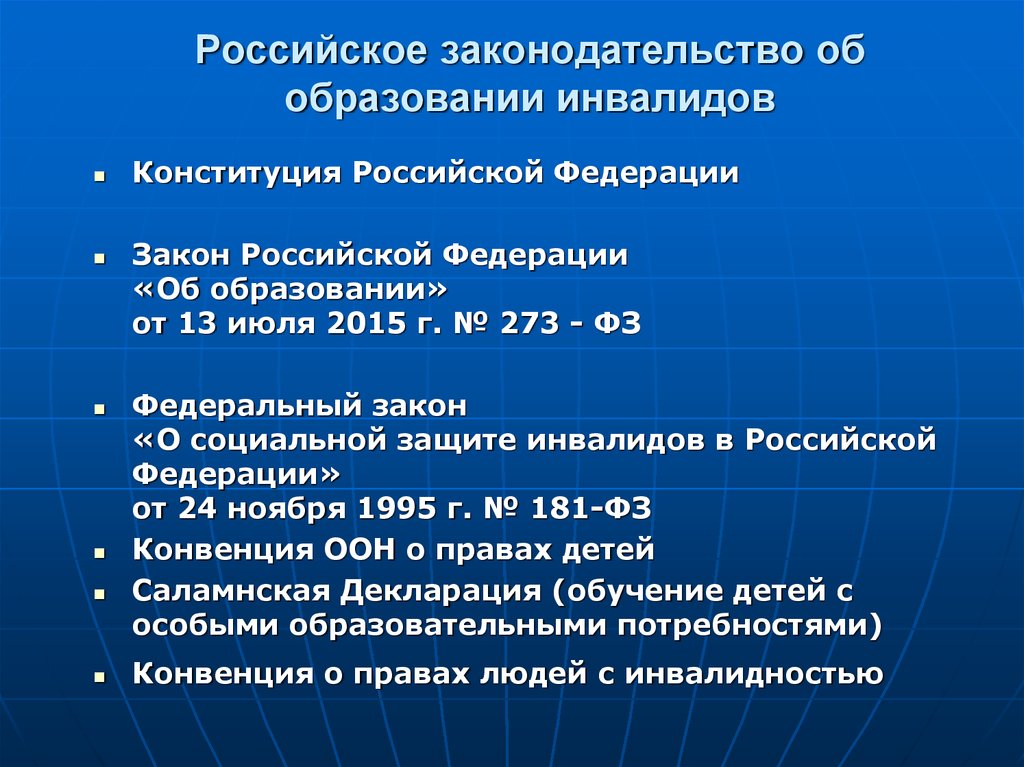 При разработке индивидуального учебного плана для учащегося с особыми образовательными потребностями в него включаются:
— организация индивидуального режима обучения (снижение объема заданий, возможности дополнительного отдыха и др.);
— организация обучения в зависимости от индивидуальных особенностей учащихся с особыми образовательными потребностями (например, с использованием учебников для специальных (коррекционных) школ;
— организация коррекционно-развивающих занятий с психологом, логопедом, дефектологом и другими специалистами.
В условиях инклюзивного образования отбор методов происходит с учетом особенностей детей с ограниченными возможностями. Педагог выбирает методы обучения с учетом структуры дефекта особых учащихся. Как указывает Г. В. Федина, в обучении и воспитании детей с ограниченными возможностями используют следующие методы:
1) методы моторной коррекции (методы релаксации, паралингвистические, телесно-ориентировочные методы);
2) сенсомоторные методы (методы слухового и зрительного восприятия учебного материала; наглядные, практические методы);
3) когнитивные методы (методы организации психических процессов, вербально-логические методы: репродуктивные, проблемно-поисковые, исследовательские)
В педагогике нет единой классификации методов обучения.
Среди имеющихся классификаций методов обучения — классификация Ю. К. Бабанского, Л. Иовайши, Л. С. Ларионовой, И. Ф. Харламова и др. При выборе методов обучения в условиях инклюзивного образования необходим анализ особенностей метода с точки зрения специфики образовательного процесса дошкольной группы, класса, студенческой группы, где наряду с обычными сверстниками — участниками образовательного процесса становятся дети с особыми потребностями.
Дидактический метод состоит нз приемов — отдельных элементов, которые в своей совокупности помогают решению познавательных задач н характеризуют либо деятельность преподавателя, либо деятельность обучаемых. Выбор дидактических приемов в условиях инклюзивного образования осуществляется с учетом требования индивидуализации обучения. Среди дидактических приемов в работе с детьми с особыми возможностями:
— развитие наблюдательности через показ явлений;
— формирование интереса к окружающему миру;
— зоны развития (ЗАР, ЗБР, зона потенциального развития);
— наглядность в практически значимой деятельности;
— сознательность и активность в усвоении знаний;
— учет индивидуальных особенностей
Важнейшей целью в работе с детьми с особыми потребностями выступает педагогическая поддержка процесса их социализации. Преодоление негативных социальных феноменов (ксенофобии, зависимого поведения, агрессивности и, несамостоятельности, безынициативности и отсутствия творческого отношения к жизни) — актуальная цель педагогической деятельности.
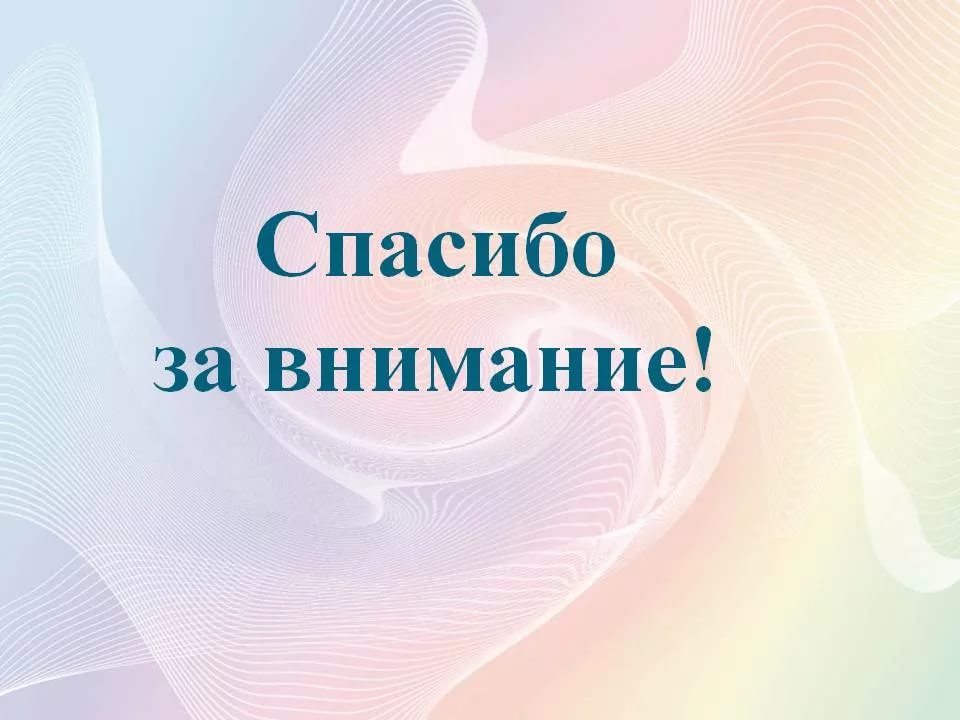